Homeroom Warm Up1/11/2022
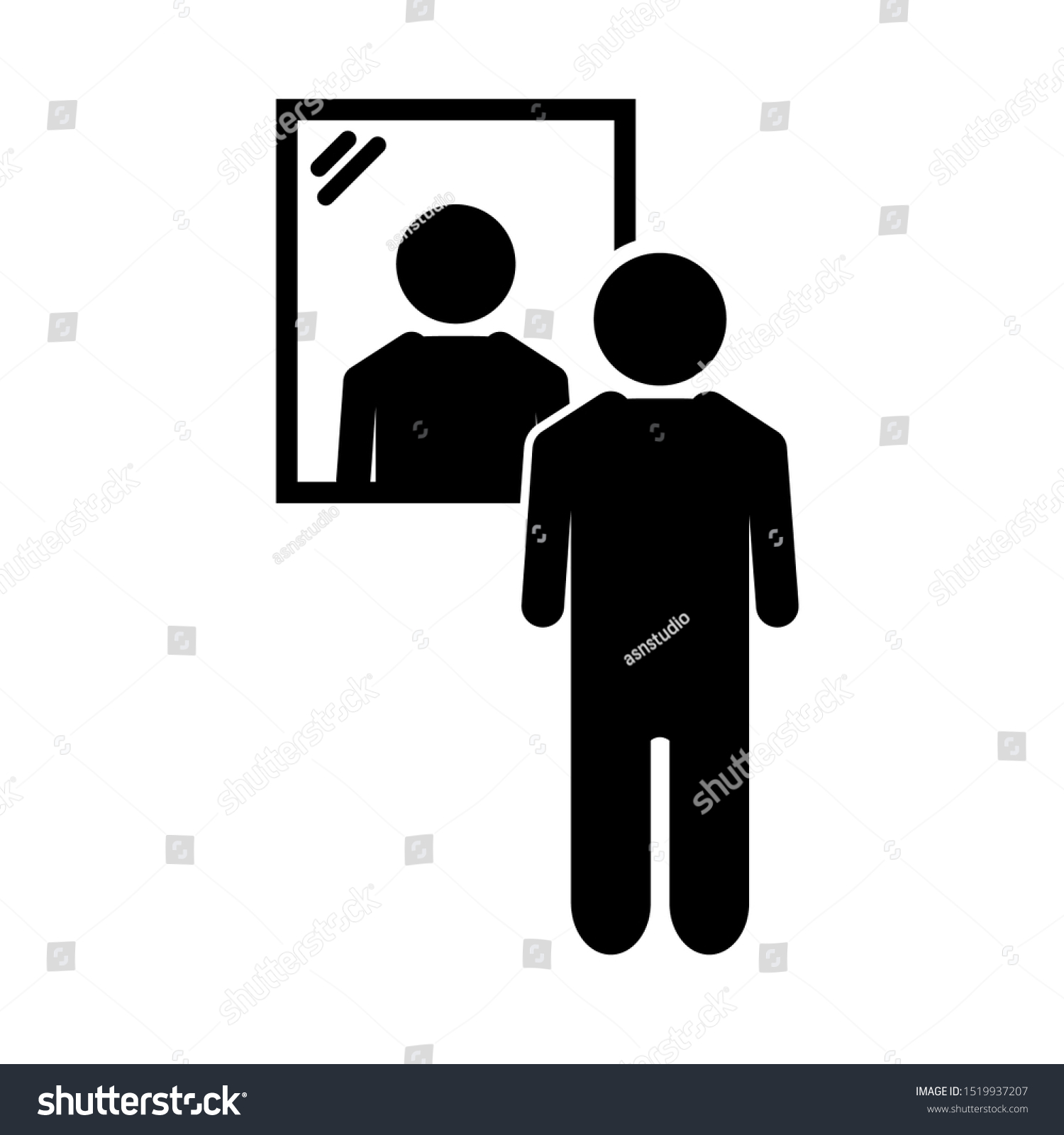 Mirror, Mirror: What if you mirror started talking to you? What might the mirror say?
Today’s schedule
Science Warm Up1/11/2022
A stomach is made up of multiple tissues. What level of organization is a stomach?

Cell		                     B. Organ		
C. Organ System		D. Organism
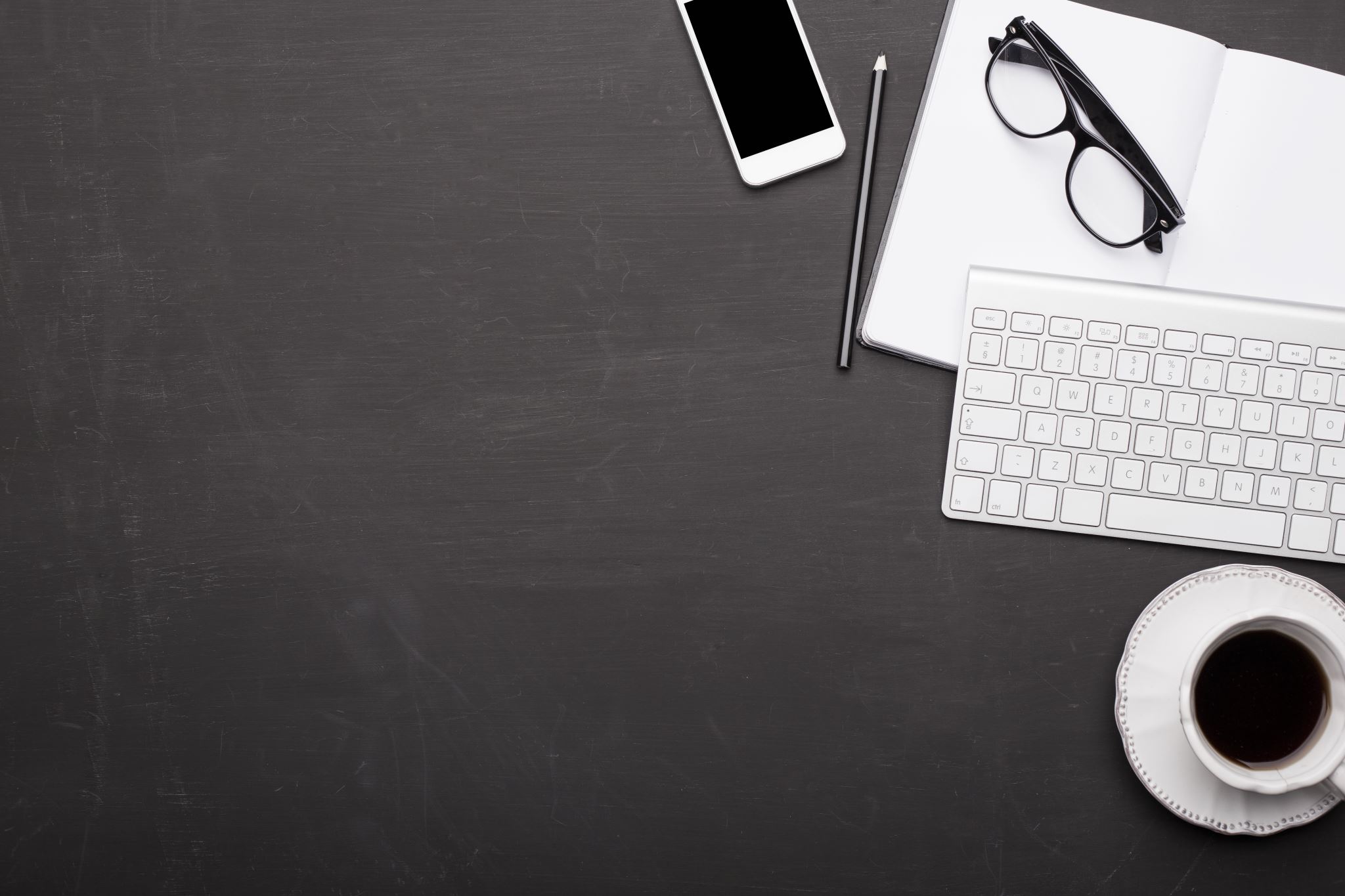 Agenda
Introduce Phenomenon
Break Down Objective
Copy Word Wall
Mitosis Notes/Video
Closure
Take a look at the picture below and complete the following sentences with your own responses
1. This makes me think of….
2. I wonder….
3. I have some questions….
4. This makes me want to….
Made up of, or involving more than one and usually many cells
A process of cell division that forms two new nuclei that have the same number of chromosomes
o give the reason for or cause of
To determine
SWBAT evaluate information about the function of mitosis in multicellular organisms IOT explain the growth and repair of cells through the production of genetically identical daughter cells.
Are produced after a single cell undergoes cell division
Relating to or determined by the origin
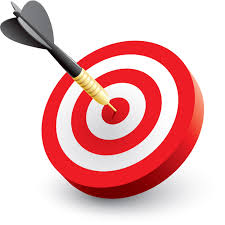 Word Wallpages 261-269
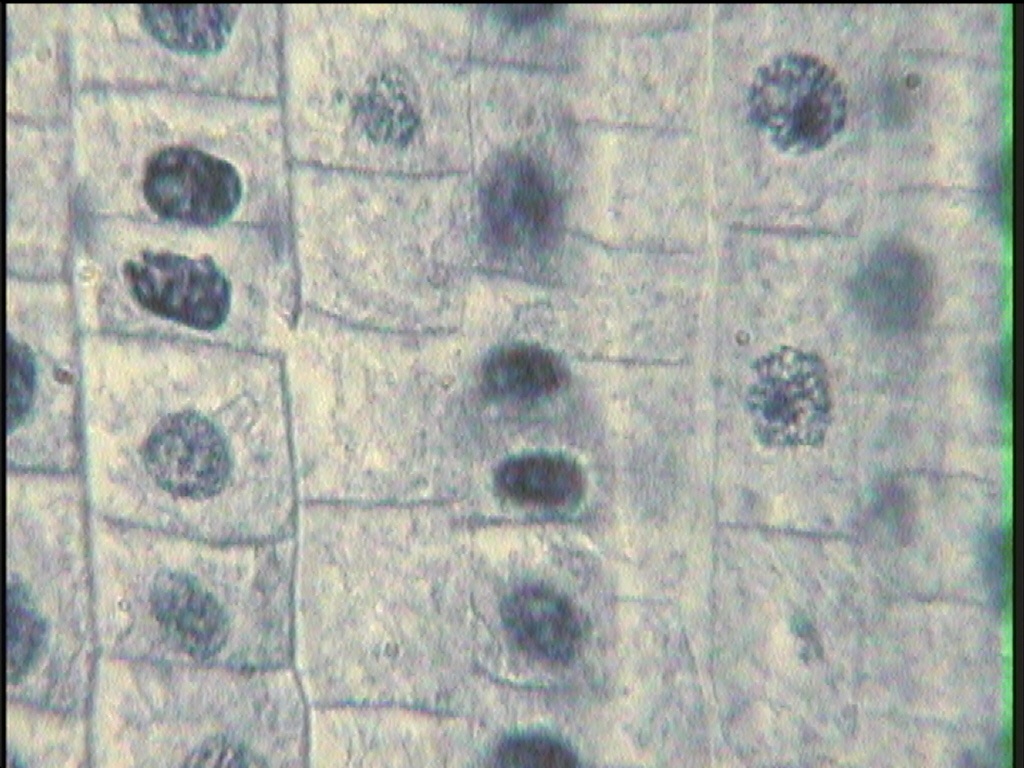 Asexual Reproduction
Mitosis
DSQ: Mitosis is the process in which the nucleus divides to form two new nuclei.  How does mitosis differ in plants and animals?
Ms. Stanford
7th Grade Life Science
8
8
How do little elephants grow up to be BIG elephants?
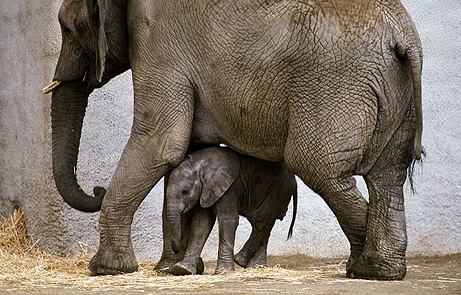 Why do animals shed their skin?
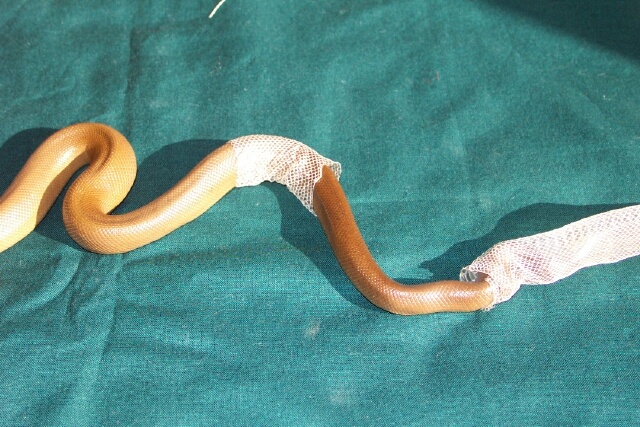 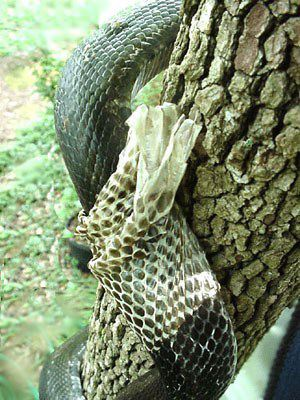 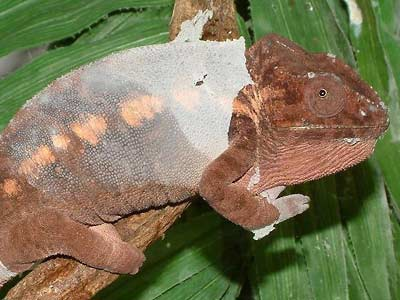 Mitosis is an type of asexual reproduction and  begins after fertilization occurs.
Three reasons why cells reproduce by asexual reproduction:                  1.  Growth                  2.  Repair                  3.  Replacement
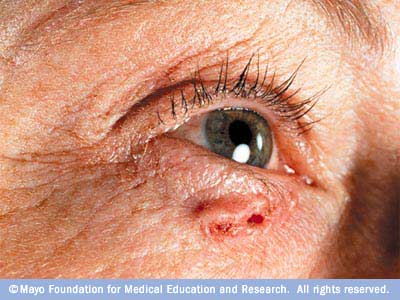 Skin cancer - the abnormal growth of skin cells - most often develops on skin exposed to the sun.  

Cell that reproduce by asexual reproduction reproduce constantly.
The Cell Cycle
http://www.cellsalive.com/mitosis.htm
Interphase
Prophase
Metaphase
Anaphase
Telophase & Cytokinesis
Interphase occurs before mitosis begins
Chromosomes are copied (# doubles) . The cell prepares for division. Chromosomes are copied.
Chromosomes appear as threadlike coils (chromatin) at the start, but each chromosome and its copy(sister chromosome) change to sister chromatids at end of this phase
CELL MEMBRANE
Nucleus
Cytoplasm
Interphase
Plant Cell
Animal Cell
Photographs from: http://www.bioweb.uncc.edu/biol1110/Stages.htm
Prophase 1st step in Mitosis
Mitosis begins. Chromosomes condense into rodlike structures. (cell begins to divide) 
Centrioles (or poles) appear and begin to move to opposite end of the cell. 
Spindle fibers form between the poles.
Centrioles
Sister chromatids
Spindle fibers
Prophase
Plant Cell
Animal Cell
Spindle fibers
Centrioles
Photographs from: http://www.bioweb.uncc.edu/biol1110/Stages.htm
Metaphase  2nd step in Mitosis
Chromatids (or pairs of chromosomes) attach to the spindle fibers. Chromosomes line up at the center of the cell.
Centrioles
Spindle fibers
Metaphase
Plant Cell
Animal Cell
Photographs from: http://www.bioweb.uncc.edu/biol1110/Stages.htm
Anaphase 3rd step in Mitosis
The chromosomes divide and begin to move to opposite sides of the cell.
Centrioles
Spindle fibers
Anaphase
Plant Cell
Animal Cell
Photographs from: http://www.bioweb.uncc.edu/biol1110/Stages.htm
Telophase 4th step in Mitosis
Two new nuclei form. 
Chromosomes appear as chromatin (threads rather than rods).
Mitosis ends.
Nuclei
Nuclei
Chromatin
Telophase
Plant Cell
Animal Cell
Photographs from: http://www.bioweb.uncc.edu/biol1110/Stages.htm
Cytokinesisoccurs after mitosis
Cell membrane moves inward to create two daughter cells – each with its own nucleus with identical chromosomes.
Animal Mitosis -- Review
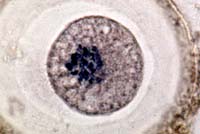 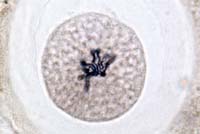 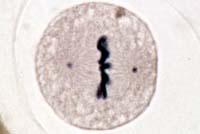 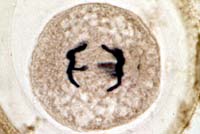 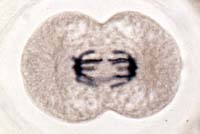 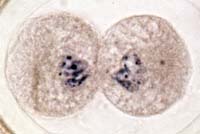 Plant Mitosis -- Review
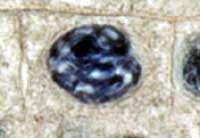 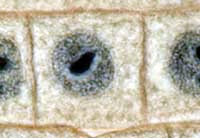 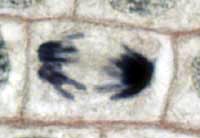 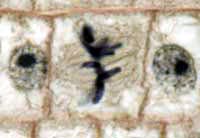 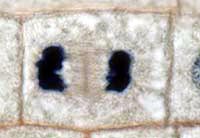 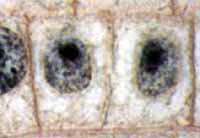 REMEMBER!
IPMATC
Interphase
Prophase
Metaphase
Anaphase
Telophase
Cytokinesis
I Pray More At The Church
[Speaker Notes: A mnemonic to help remember the stages of mitosis.]
Cell Cycle
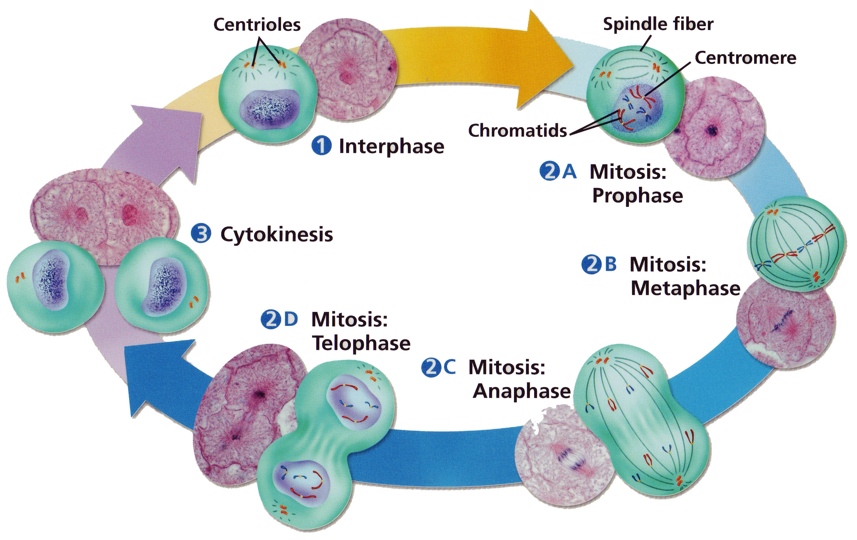 28
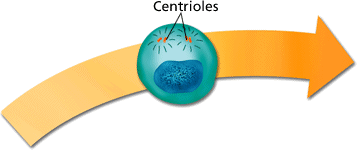 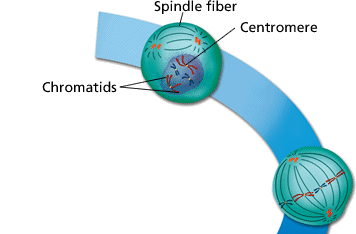 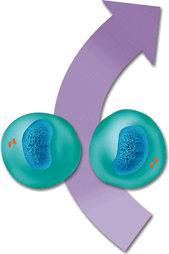 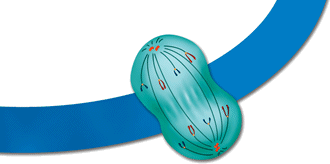 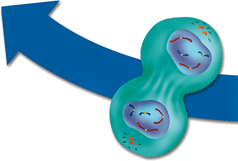 - Cell Division
The Cell Cycle
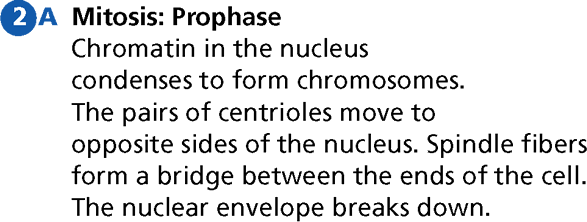 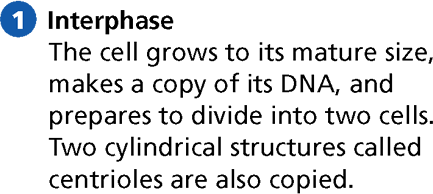 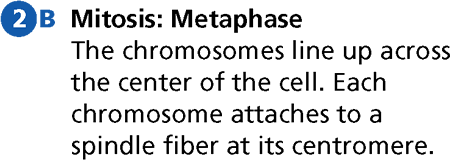 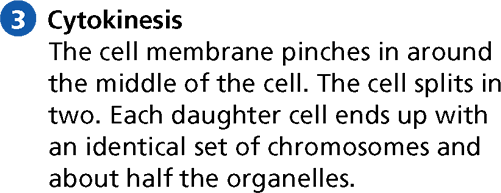 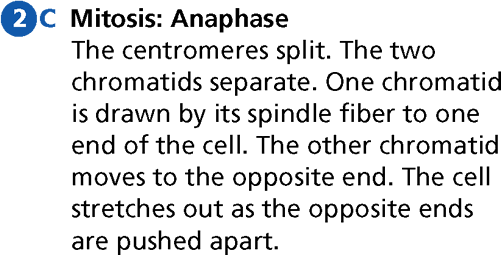 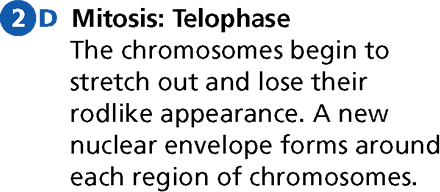 29
29
Mitosis Video
https://www.youtube.com/watch?v=f-ldPgEfAHI
Science Closure1/11/22
Look at this mitosis diagram. Which two phases complete the mitosis diagram in the correct order?
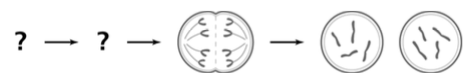 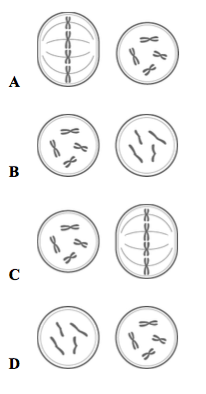